Συνεργασία Σχολείου – Παιδαγωγικού Ινστιτούτου
Δρ Αθηνά Μιχαηλίδου 
Διευθύντρια Παιδαγωγικού Ινστιτούτου
28 Αυγούστου 2020
Άξονες παρουσίασης
Νέα δεδομένα και συνθήκες επιμόρφωσης, λόγω της κατάστασης Covid – 19
Εμφάσεις επιμόρφωσης - Ενιαίο Σχέδιο βελτίωσης του σχολείου
Συνεργασία σχολείου και Παιδαγωγικού Ινστιτούτου: Επαγγελματική Μάθηση εκπαιδευτικών
Τι αναδείχθηκε μέσα από την κρίση (έρευνα);
Συνεργασία μεταξύ εκπαιδευτικών
Αυτονομία στη σχολική μονάδα – σχέδιο δράσης, αξιοποίηση πυρήνων 
Ανάγκες: υλικοτεχνική υποδομή και επιμόρφωση
…
Το Π.Ι. προωθεί ευρύ πρόγραμμα επιμόρφωσης των εκπαιδευτικών στην παιδαγωγική αξιοποίηση των Νέων Τεχνολογιών, στο πλαίσιο ευρύτερου σχεδιασμού του ΥΠΠΑΝ
Νέες συνθήκες
Όλα τα προγράμματα του Π.Ι. θα πραγματοποιηθούν (βλ. εγκυκλίους)
Εξ αποστάσεως επιμόρφωση – μεικτή μάθηση (Blended Learning)
Μικρότερος αριθμός συμμετεχόντων στις διά ζώσης συναντήσεις – τήρηση πρωτοκόλλων
Αξιοποίηση των Νέων Τεχνολογιών για παιδαγωγικούς σκοπούς (ενσωμάτωση ΤΠΕ στη διδ/λία – μάθηση, καλλιέργεια δεξιοτήτων, ενίσχυση ευάλωτων ομάδων μαθητών, κ.ά.)
Εμφάσεις της επιμόρφωσης  2020 - 2021
Αξιοποίηση Νέων Τεχνολογιών για τη διδασκαλία και τη μάθηση – εξ αποστάσεως εκπαίδευση
Αξιολόγηση του μαθητή (έμφαση στις εναλλακτικές μορφές)
Διαφοροποίηση της διδασκαλίας στην τάξη
Πρόληψη της βίας και της παραβατικότητας στο σχολείο (νέα δομή)
Ειδική Εκπαίδευση 
Μεταναστευτική Βιογραφία (αλλαγές και βελτιώσεις)
…
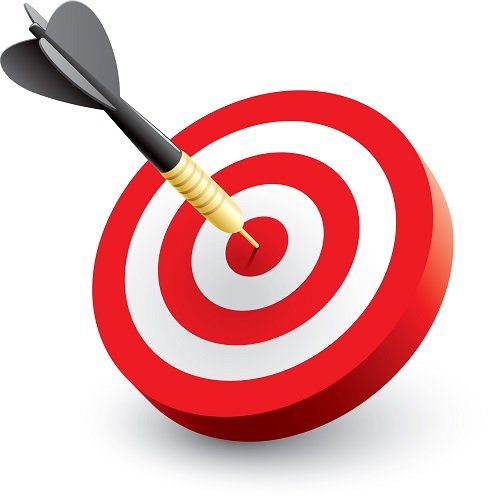 Σχέδιο βελτίωσης του κάθε σχολείου – κουλτούρα μάθησης
Στόχος: η επικέντρωση στα ΣΗΜΑΝΤΙΚΑ και ο προγραμματισμός δράσεων βελτίωσης ΑΠΟ και ΓΙΑ το σχολείο 

Μοναδικό και ξεχωριστό
Συλλογικό και ομαδικό
Συνεχής παρακολούθηση
Μετρήσιμα αποτελέσματα
Εμπλοκή όλων (μαθητών, εκπαιδευτικών, γονέων, ΥΠΠ, κ.ά.)
Πρόνοια για επιμόρφωση (επαγγελματική μάθηση) στην ίδια θεματική
Η συνεργασία μεταξύ των εκπαιδευτικών είναι η οδός για την αλλαγή και τη βελτίωση(Hargreaves & O’Connor, 2017)
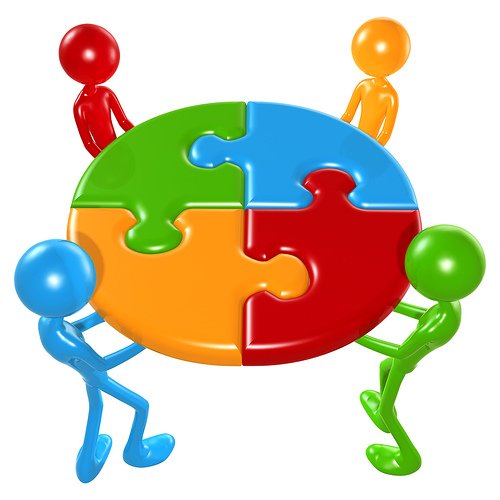 To «ζητούμενο»:
Δώστε στους εκπαιδευτικούς ξεκάθαρο και βαθύ νόημα σε ό,τι κάνουν (Alma Harris, 2017)
Οι εκπαιδευτικοί μαθαίνουν καλύτερα εντός του σχολείου τους
Ευκαιρίες ανάπτυξης ΜΕΣΑ στο σχολείο και την τάξη, στη βάση πραγματικών αναγκών
Μάθηση μεταξύ εκπαιδευτικών (peer learning): εστιασμένη και με νόημα συζήτηση - κοινότητα μάθησης
Επικέντρωση στα σημαντικά και ουσιαστικά, σε αυτά που θα φέρουν βελτίωση
Καινοτομία και αλλαγή
Αξιοποίηση όλων των ευκαιριών που υπάρχουν
Επαγγελματική Μάθηση: το κλειδί για την επιτυχία
Τα εκπαιδευτικά συστήματα που έχουν σταθερά πολύ καλά μαθησιακά αποτελέσματα, είναι αυτά στα οποία η κουλτούρα μάθησης των εκπαιδευτικών εντός του σχολείου, είναι ανεπτυγμένη και συνεχής (Jensen et al., 2016).
Το ζητούμενο είναι να αφιερώνεται περισσότερος χρόνος εντός του σχολείου για αποτελεσματική επιμόρφωση, για ουσιαστική και με νόημα αλληλεπίδραση μεταξύ των εκπαιδευτικών, για μάθηση μεταξύ τους (Jensen, Sonnemann, Roberts-Hull, & Hunter, 2016, Hoaglund,  Birkenfeld & Box, 2014).
Η επαγγελματική συνεργασία μεταξύ των εκπαιδευτικών, αποτελεί την νέα προοπτική για αλλαγή και βελτίωση στην εκπαίδευση  (Hargreaves, 2017).
Τα μαθησιακά αποτελέσματα των παιδιών είναι καλύτερα, στην περίπτωση της ενεργού επαγγελματικής μάθησης στο σχολείο και της συνεργασίας (Hargreaves, 2017).
Μορφές Επαγγελματικής Μάθησης
Αναστοχασμός & Ανατροφοδότηση 
Μεταπτυχιακές Σπουδές
Ομάδες συζήτησης, εργασίας, συνεδρίες προσωπικού
Σεμινάρια, συνέδρια, διαλέξεις, εργαστήρια, ενδοσχολική επιμόρφωση
Παρατηρήσεις διδασκαλίας συναδέλφων και ανταλλαγή απόψεων
Θεσμός μέντορα 
Κοινότητες Μάθησης –Δικτύωση
Συμμετοχή σε προγράμματα και δράσεις (π.χ. ευρωπαϊκά)
…
Ευκαιρίες που προσφέρονται στο σχολείο για επιμόρφωση:
Υποστήριξη Επαγγελματικής Μάθησης
Σεμινάρια σχολικής βάσης
Προαιρετικά απογευματινά σεμινάρια
Ημερίδες, συνέδρια
Προγράμματα και δράσεις άλλων φορέων, εκτός ΥΠΠ (π.χ. πανεπιστήμια, οργανισμοί, ευρωπαϊκά προγράμματα, κ.ά.)
Δημιουργία ευκαιριών ανταλλαγής απόψεων και συζητήσεων (non conference, focus groups)
Συμμετοχή σε ειδικό πρόγραμμα ΥΕΜ
199 σχολεία συμμετείχαν σε ειδικό πρόγραμμα ΥΕΜ κατά τα τελευταία 6 xρόνια (μεταξύ αυτών 81 ΜΓΕ και 9 ΜΤΕΕΚ)
141 σχολεία (80 ΜΓΕ, 7 ΜΤΕΕΚ και 54 ΔΕ) ανάρτησαν σχέδιο δράσης ΕΜ πέρσι
«Σταδιακή» συμμετοχή νέων σχολείων – συνεχιζόμενη συμμετοχή «έμπειρων» σχολείων στο μέλλον
Αποτελέσματα αξιολογήσεων (ΕΕ και ΠΙ)
«Άνοιγμα» εκπαιδευτικών σε νέες προκλήσεις – μείωση της «απομόνωσης»
Βελτίωση δεξιοτήτων επικοινωνίας και συμβουλευτικής
Βελτίωση παιδαγωγικών αδυναμιών
Αλλαγή κουλτούρας μάθησης εντός του σχολείου – δημιουργία κοινοτήτων μάθησης
Βελτίωση μαθησιακών αποτελεσμάτων
Η ηγεσία …μετρά! Leadership matters!
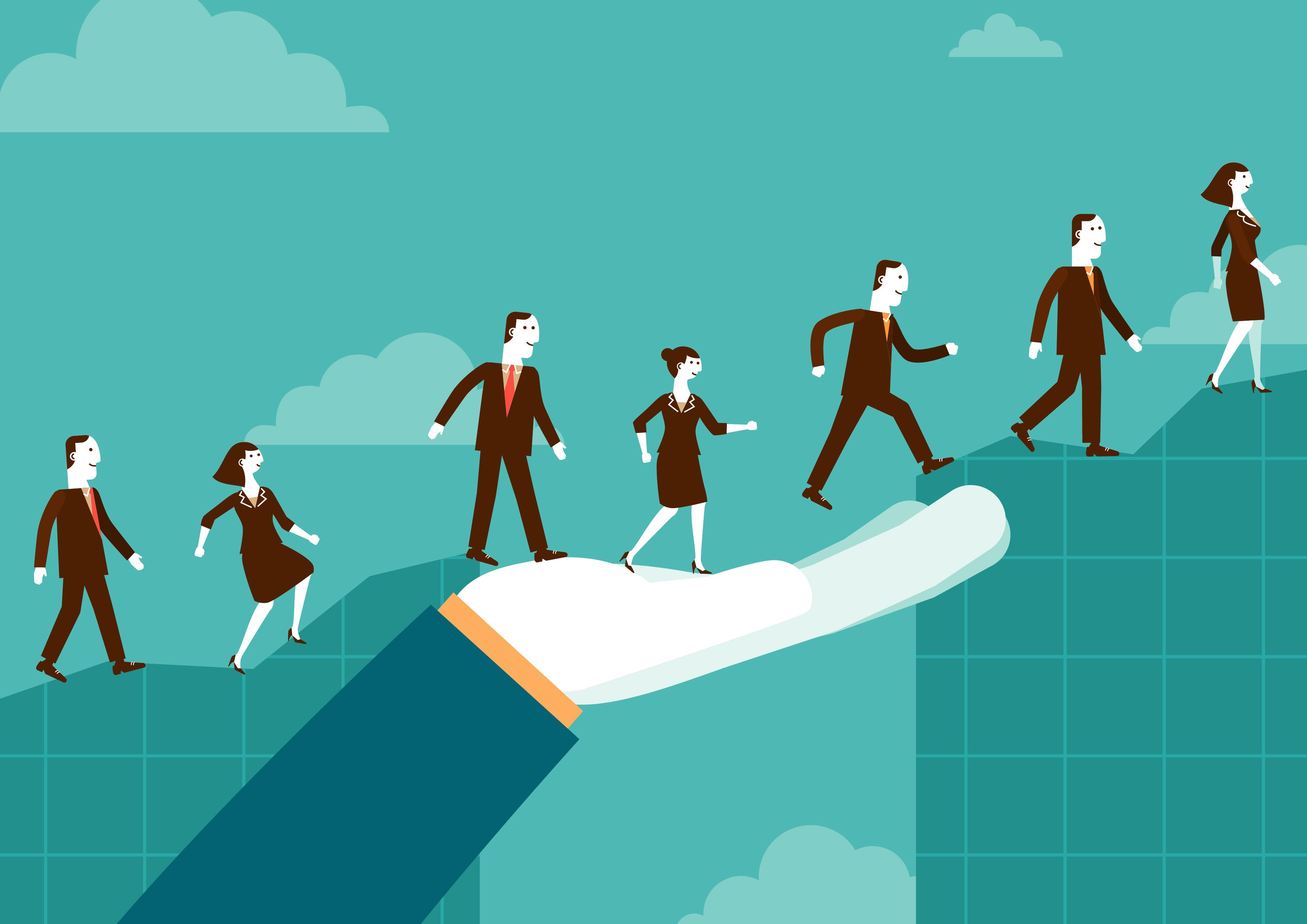 Ηλεκτρονική πλατφόρμα ΔΑΦΝΗ
Ηλεκτρονική πλατφόρμα ενημέρωσής σας για τα σεμινάρια και συνέδρια του εξαμήνου, στην ιστοσελίδα του Π.Ι.
Στοιχεία: Βαθμίδα, ημερομηνία, πληθυσμός (ειδικότητα), κ.ά.
Έγκαιρη ενημέρωση και καλύτερη οργάνωση του σχολείου
Προκλήσεις
Ανάγκη αποφόρτωσης του σχολείου από πολλές απαιτήσεις και επιμονή στα «ουσιαστικά» – σεβασμός στις ανάγκες και ιδιαιτερότητες σχολείων και εκπαιδευτικών - – διευκόλυνση επικοινωνίας και αναστοχασμού
Αναμένεται η περαιτέρω προώθηση και διευκόλυνση καναλιών επικοινωνίας μεταξύ των εκπαιδευτικών (κοινοτήτων μάθησης, ηλεκτρονικά και μη) 
Επιβάλλεται η συνεχής διαμορφωτική παρακολούθηση των διαδικασιών και η διαχρονική διερεύνηση των αναγκών, ώστε να επισημαίνονται οι τρέχουσες ανάγκες επιμόρφωσης
Σας ευχαριστώ πολύ!Περισσότερα στοιχεία: www.pi.ac.cy